Department of the Exterior Angles
Polygons and the Exterior Angle Sum Theorem
Essential Question
How do we solve problems using exterior angles?
Lesson Objectives
Identify the relationship between interior and exterior angles in the context of finding unknown values. 
Analyze data to draw conclusions about the relationships between exterior angles of a polygon. 
Evaluate all components of yearlong learning to decide what information applies to solving a specific problem.
Polygon: Pass It On
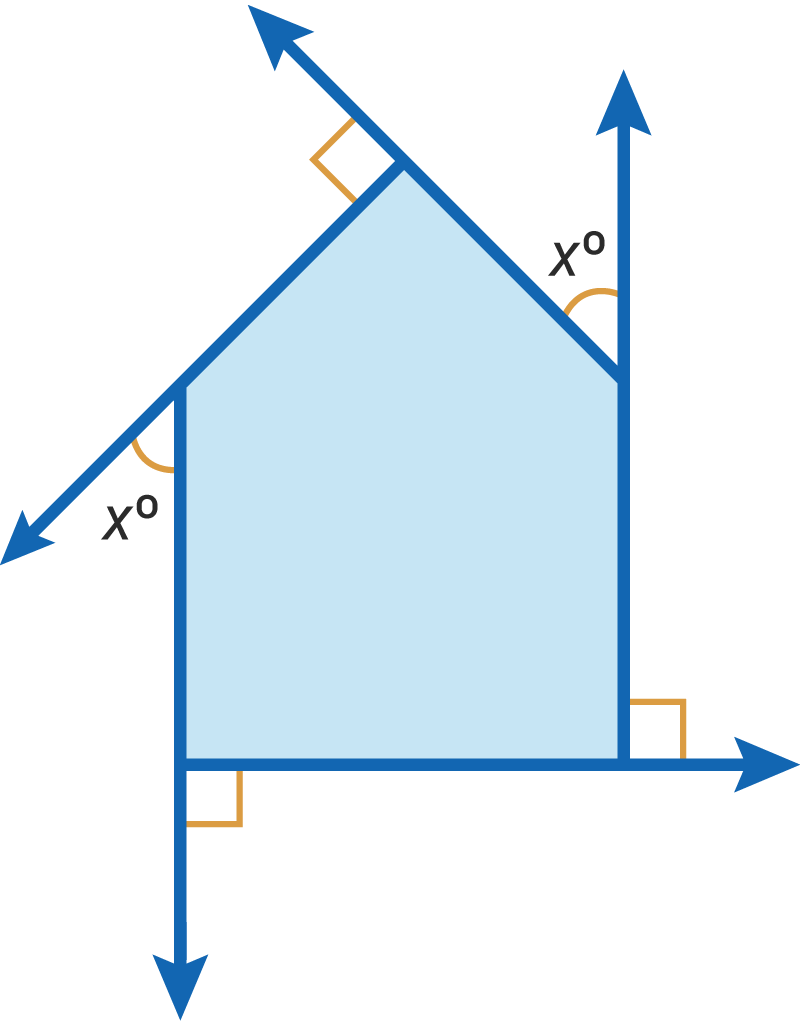 In your group, take turns identifying and writing or labeling what you know about the given polygon. 
Be sure to write your reasoning. 
Pass the paper to the person on your right. 
Repeat.
[Speaker Notes: Strategy: K20 Center. (n.d.). Chain Notes. Strategies. https://learn.k20center.ou.edu/strategy/52]
Playing With Polygons
Before using scissors, carefully read all directions on your handout. Then, follow the steps. 
When you put together the vertices of all the exterior angles, what shape do they form? 
Make a prediction. 
How could this change if the number of sides changes?
Playing With Polygons: Your Turn
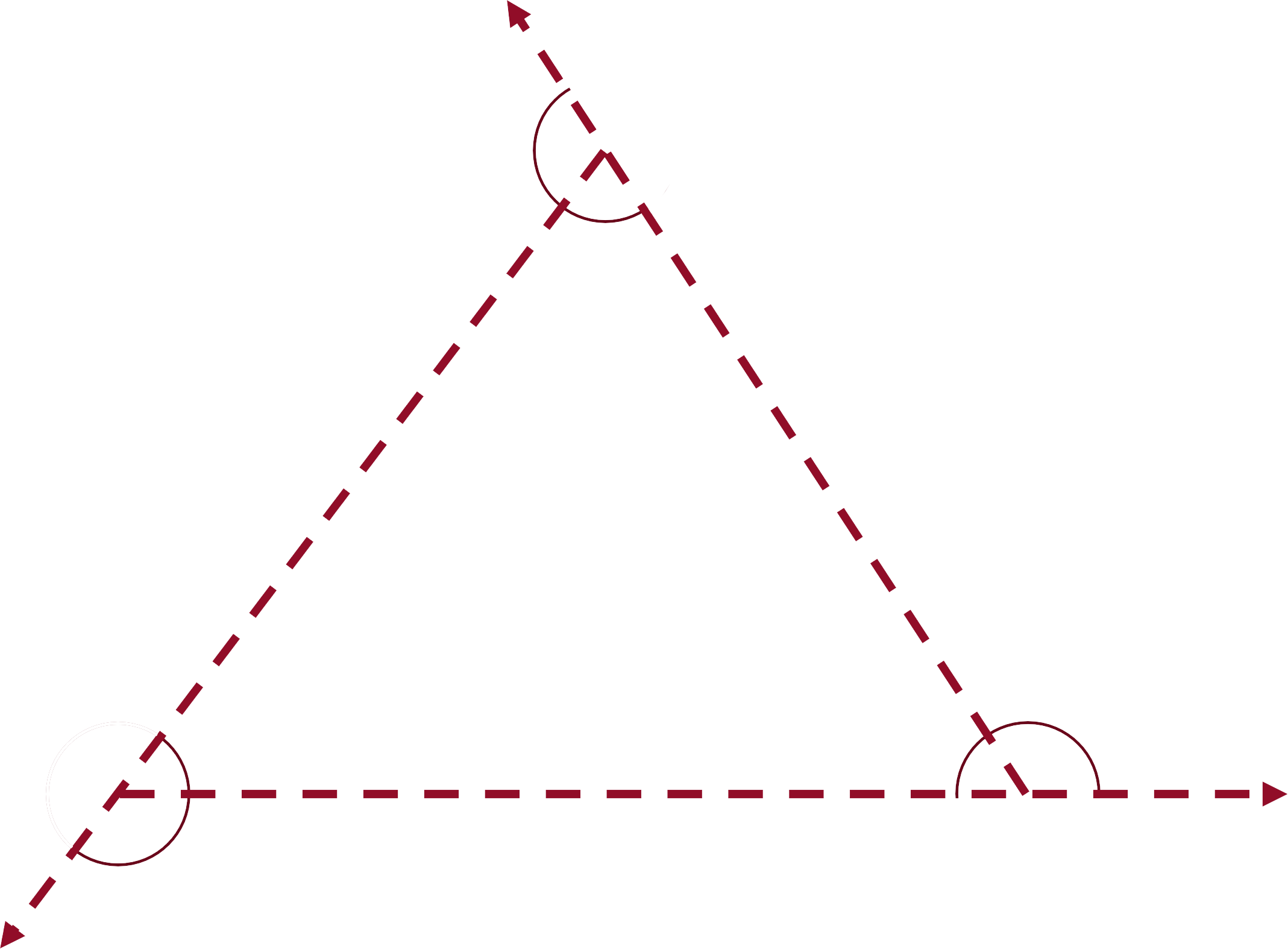 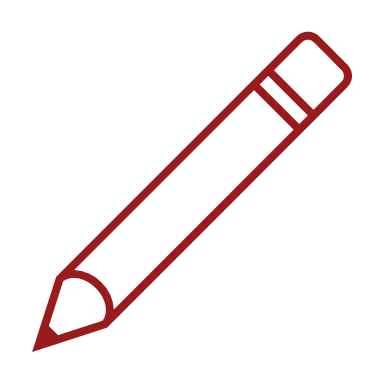 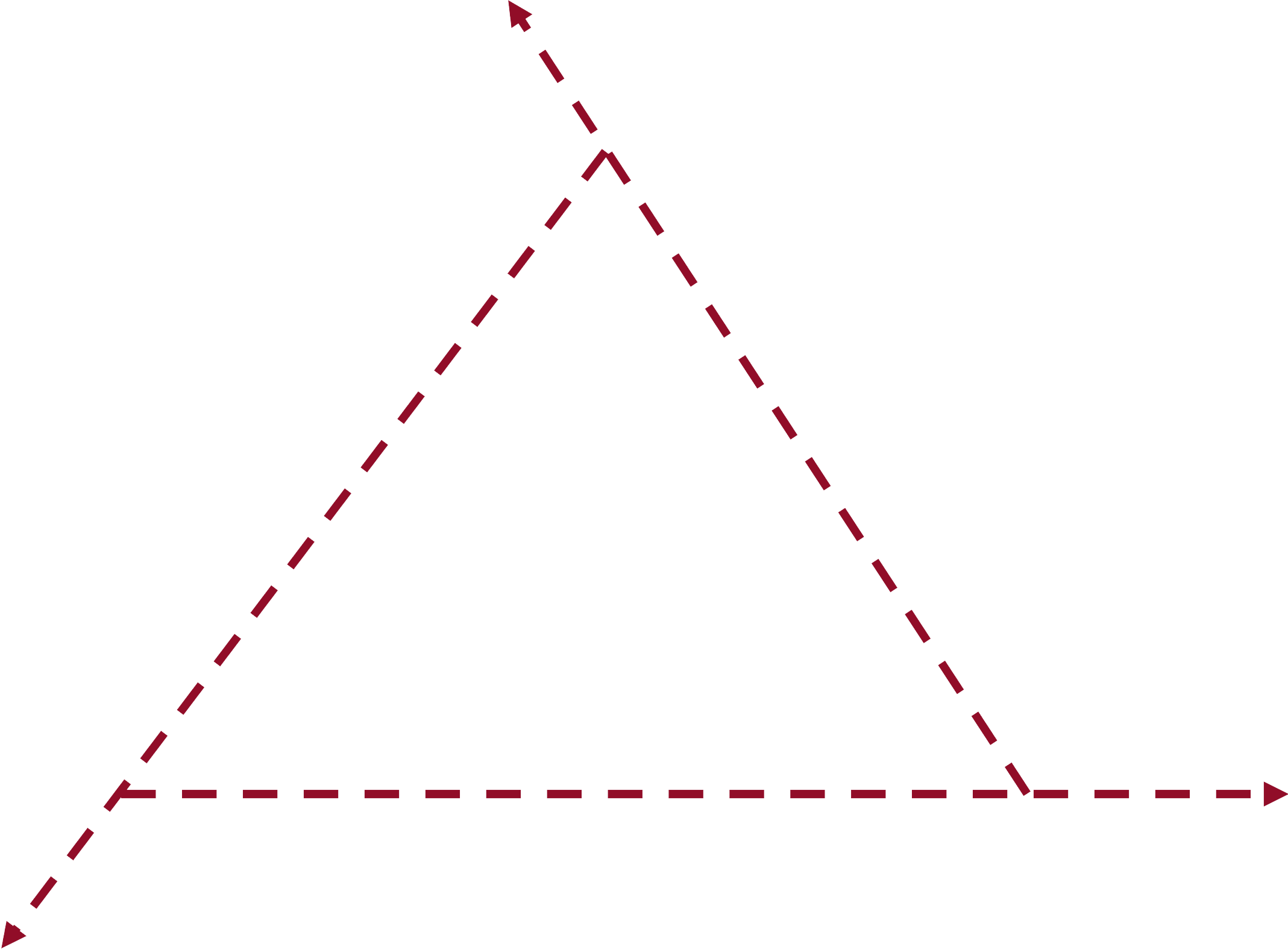 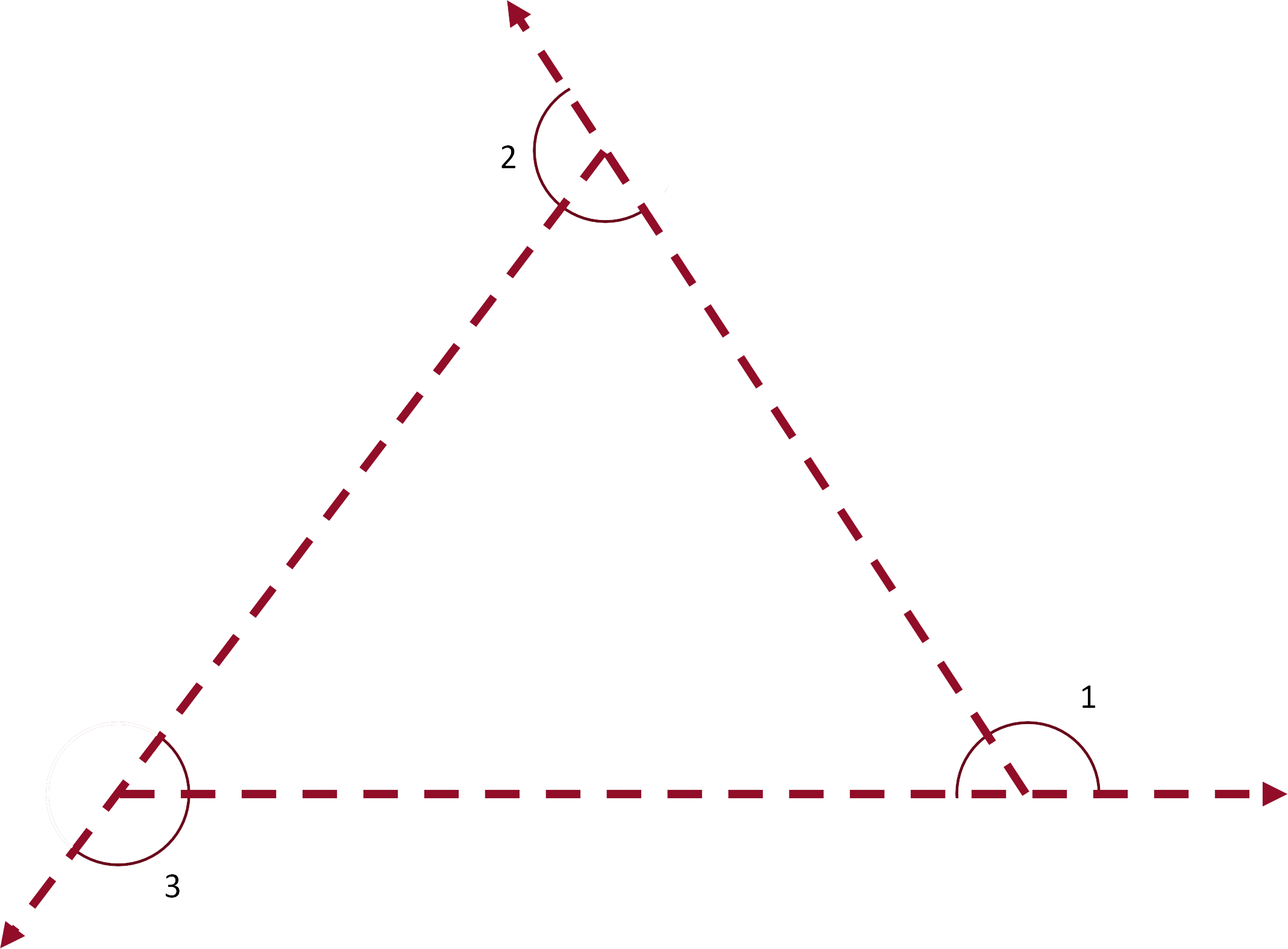 Step 5: Cut out the exterior angles. 
Step 6: Put their vertices together to form a new shape.
Gallery Walk
Individually, go to four different stations. 
Use your Polygon Patterns handout to collect data about different polygons and their exterior angles. 
Don’t forget to write the name of each polygon type at the top of each table. 
Talk with your group about your observations.
[Speaker Notes: Strategy: K20 Center. (n.d.). Gallery Walk. Strategies. https://learn.k20center.ou.edu/strategy/118]
Why 360°?
[Speaker Notes: To play the video, click the image on the slide or copy and paste the following link into your web browser:  https://www.youtube.com/watch?v=VYbiE9sDXXk

Video source: 
VanHattum, S. (2019, April 14). Exterior angles, by magic pi - math animations. YouTube. https://www.youtube.com/watch?v=VYbiE9sDXXk]
Polygon Puzzle
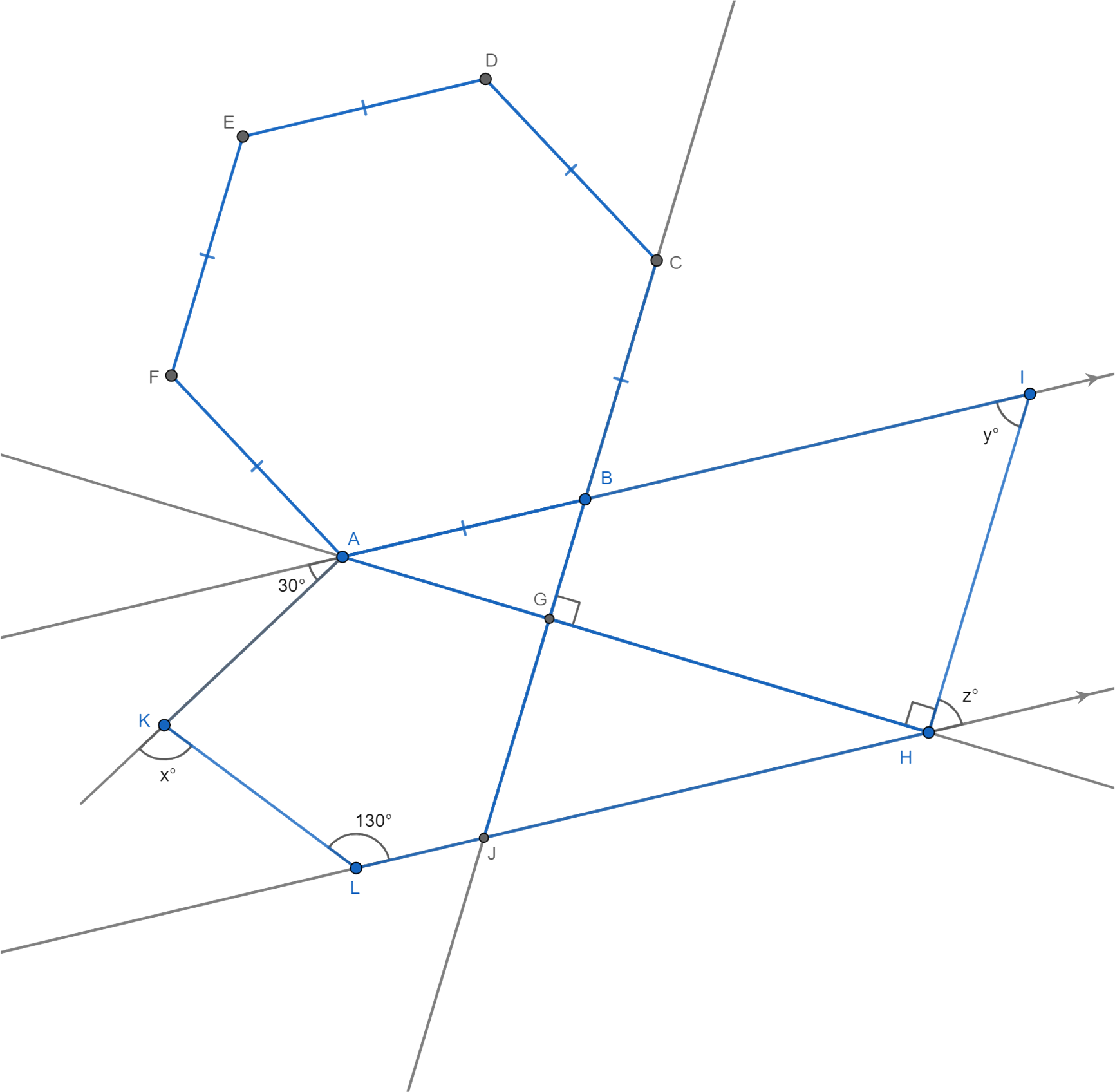 Polygon Perspectives
Talk to a new partner about the strategies each of you used to solve the Polygon Puzzle. 
What was similar and what was different between your approaches? 
Record your thoughts on the handout.
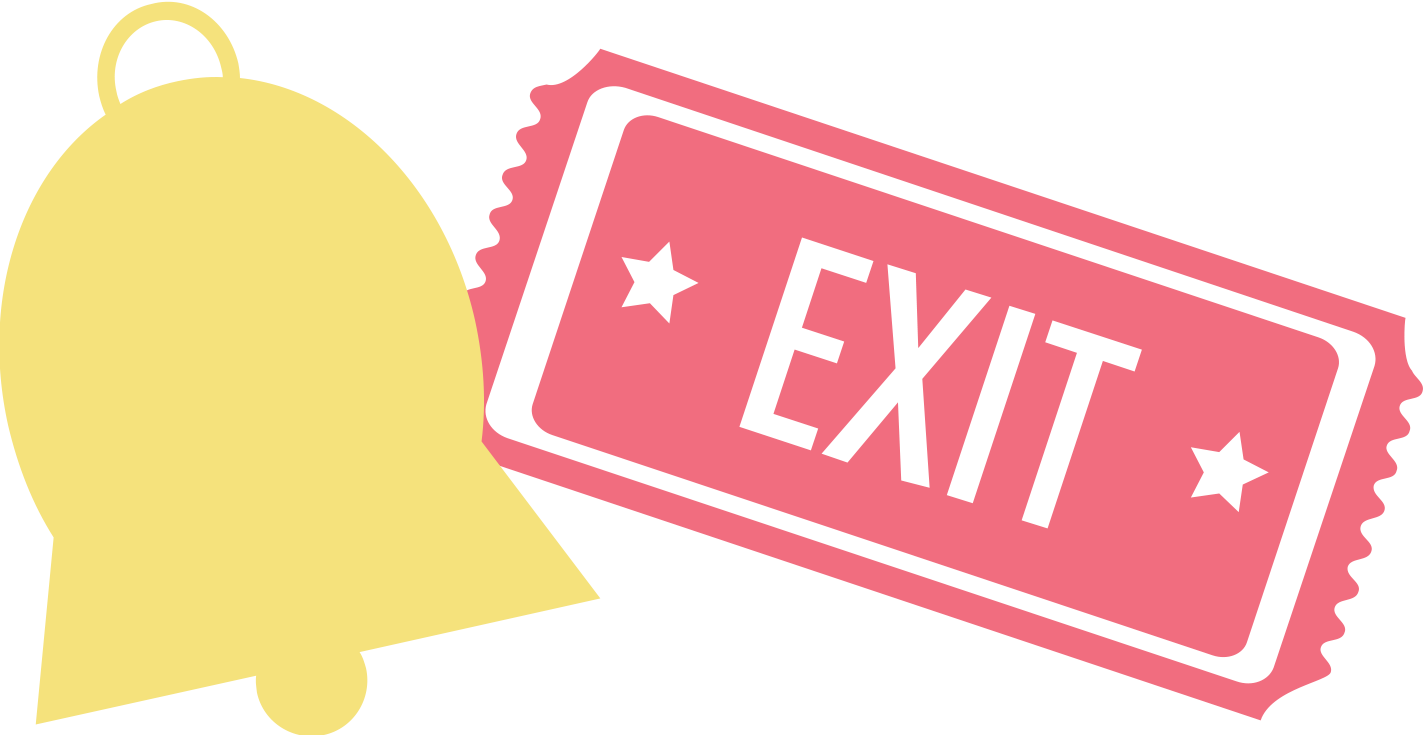 [Speaker Notes: Strategy: K20 Center. (n.d.). Bell ringers and exit tickets. Strategies. https://learn.k20center.ou.edu/strategy/125]